Hvordan skrive egne dilemmaer- opplæringsmateriell informasjonssikkerhet
Hva er informasjonssikkerhet?
Hvorfor dilemmatrening?
Fleksibelt
Virksomheten
Målgruppa
Tidsbruk

Gir eierskap til problemstillingene
Overførbar kunnskap
Engasjerer
Kan utvides og oppdateres
Refleksjon kan føre til adferdsendring
Hva er et dilemma
Inneholder avveining mellom Konfidensialitet, Integritet og Tilgjengelighet
Begge løsninger må ha fordeler og ulemper
Det er ingen fasit
Åpne for diskusjon
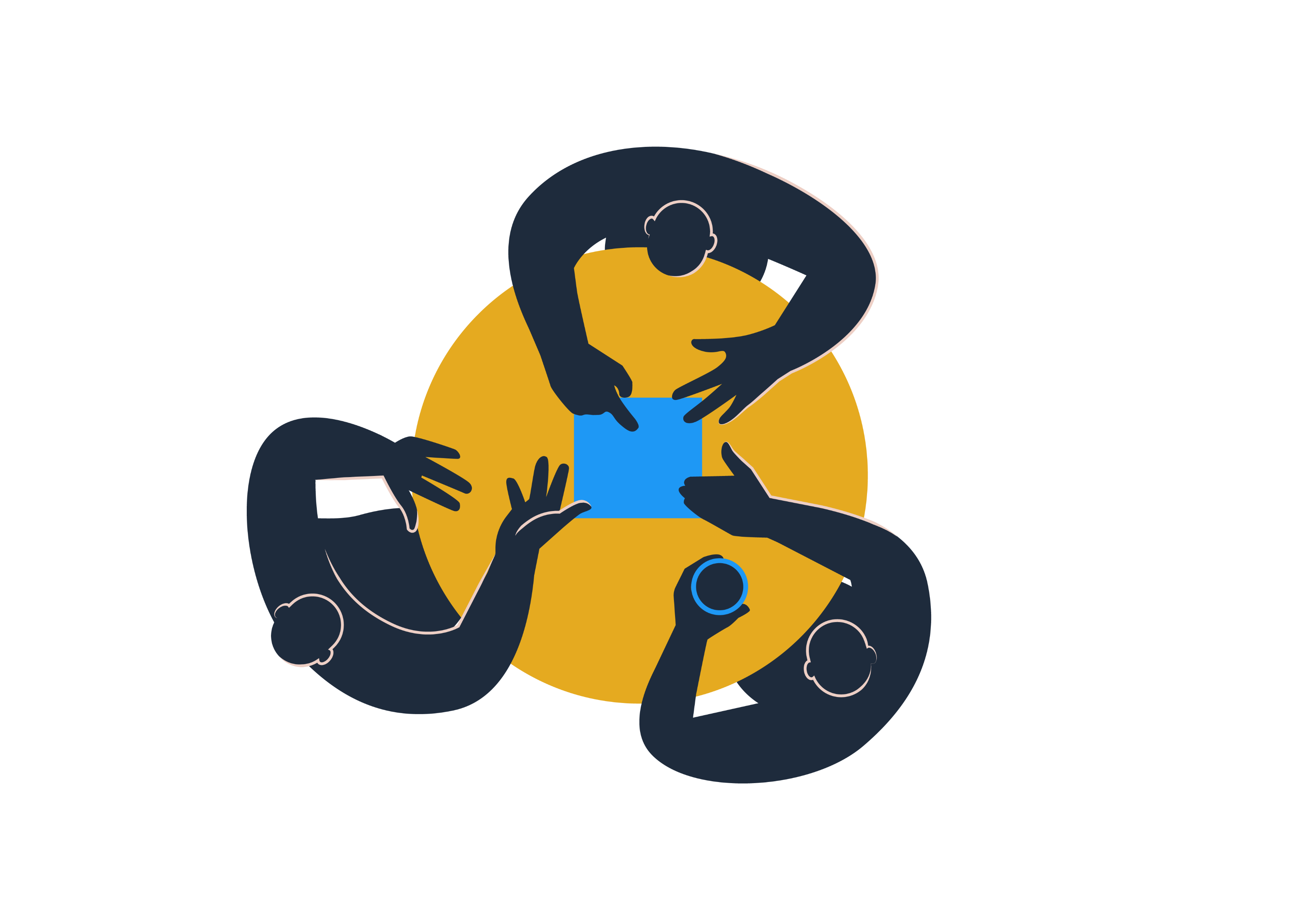 Oppgave
Lag en liste over tema som kan være aktuelle for dilemmaer i deres virksomheter
Hvordan bør et dilemma utformes?
Gjenkjennelig historie (gjerne også privat)
Enkel historie uten unødvendige detaljer
En (og bare en) problemstilling pr dilemma
Engasjerende
Ikke fasitsvar
Humor?
Oppgave
Lag en kort brukerhistorie for å presentere dilemmaet
Diskusjonsspørsmål
Skal få diskusjonen inn på rett spor
Åpne for flere svar
Ikke ja/nei
Eksempel diskusjonsspørsmål
Hvordan kan han egentlig bruke e-post i sin arbeidshverdag og samtidig ivareta informasjonssikkerheten?
Kan hun være sikker på at det er riktig person som ringer? Og er det egentlig så farlig om feil person får denne informasjonen? 
Hvordan kan reglene utformes for å ivareta informasjonssikkerheten best mulig, samtidig som de ansatte får gjort jobben sin på en effektiv og god måte?
Oppgave
Formuler et kort diskusjonsspørsmål til historien dere har skrevet
Læringspunkter
Sikre at de «riktige» problemstillingene blir diskutert
Hjelpe diskusjonen videre
 Alle sider av informasjonssikkerhet (konfidensialitet, integritet og tilgjengelighet) må vurderes. 
Deltagerne må vurdere hensynene bak kravene.
For å få de ansatte til å følge kravene er det viktig at de forstår hvorfor kravene er innført.
Det er viktig å huske på at fysisk sikkerhet og adgangskontroll påvirker informasjonssikkerheten.
Krav til adgangskontroll må være praktiske i arbeidshverdagen. For mange eller for strenge sikkerhetstiltak kan føre til at de ansatte omgår kravene. 
Det kan være hensiktsmessig å differensiere mellom hvem som får tilgang til hvilke deler av lokalet.
Oppgave
Lag læringspunkter for dilemmaet ditt
Hvor finner jeg dette?
Dilemmatreningen kan lastes ned fra nettsidene våre.
https://digdir.no/infosikkerhet 

Kontakt: infosikkerhet@digdir.no